UNIC-CASS  Design-to-Tapeout Mentoring
Universalization in IC Design by CASS (UNIC-CASS) 
Meet-up  #9   ( Oct  18th, 2023 )

Welcome to : 		Students 
								Mentors
     							CASS Volunteers	 								       					IC Professionals
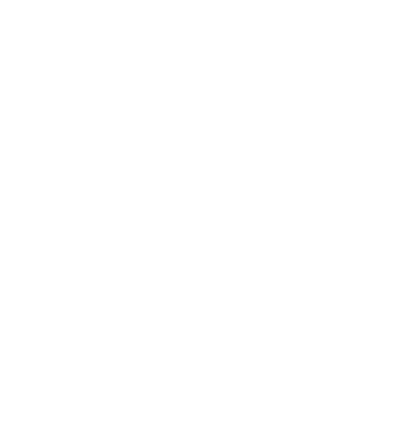 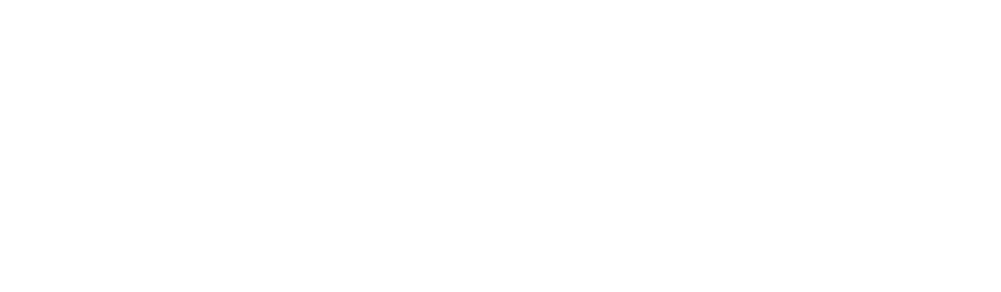 Oct  18th, 2023, 09:00am EDT (UTC-4)
Moderators: Sergio Bampi & Jorge Marin
Meet-up #8   Agenda
9.00-9.05:    Welcome &  Review     Today´s  agenda 
9:05 : 9:10   Review   Tapeout Milestones   ( Sergio Bampi)  (Federal Univ. UFRGS, Brazil)
9:15 : 9:30   Information  on IP Block submission by DTs  (Jorge Marin) (UTFSM, Chile)
9:30  : 9:40  Four IC from UNICASS   -  Updates by  each DTs on pin-out demands	
			IC1-CASS ,  IC2-CASS,  IC3-CASS, IC4-CASS
9:40 – 9:50   Sharing  Caravan´s Pin-Out information  among  Design Teams (DTs)	 (suggestion by Jorge Marin):  A model Spreadsheet for sharing pin-out Info.			
9:50-10:20  	Q&A   by Design Teams and Suggestions by all mentors
10:20:    Adjourn
UNIC-CASS  thanks to:Molly Brackin at Conference Catalysts  forher support  behind the scenesAll previous mentoring sessions are recordedand available at the  UNIC-CASS homepagehttps://ieee-cas.org/universalization-ic-design-cass-unic-cass
UNIC-CASS Program Overview
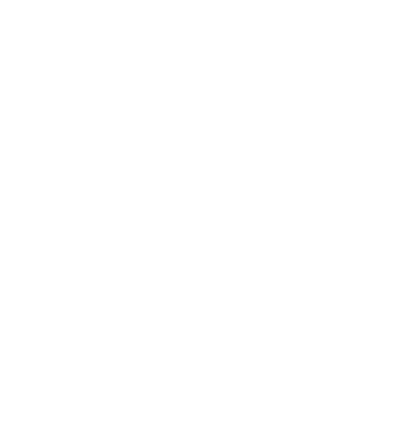 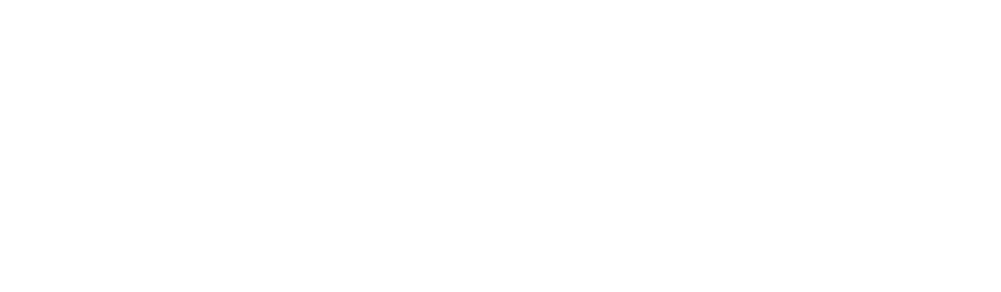 Universalization in IC Design by CASS(UNIC-CASS)
https://ieee-cas.org/universalization-ic-design-cass-unic-cass
What is UNIC-CASS?

A structured end-to-end Integrated Circuit (IC) design-to-test experiential learning program. strategic cooperation with the SSCS serving geographical-complementing locations.
Aim:

To improve the know-how and accessibility to IC Design technologies for enthusiasts and design communities worldwide
Benefits:

Learn by experience from IC to chip test/bring-up.
Discover using open-source EDA tools and Open PDKs.
Enhance students' professional careers
How it works?

Learn: Jumpstart your journey from carefully curated materials on CASS MiLe platform
Design: Hands-on design mentoring by experts in the field, 
Fabricate: Submit designs to CASS-sponsored fabrication runs via Efabless chipIgnite program 
Test: “Bringup” your fabricated chip at selected testing facilities.
Material available in GitHub ( github.com/unic-cass ), slack channel (https://unic-cass.slack.com/ ), CASS Microlearning (https://ml.ieee-cas.org)
[Speaker Notes: What is UNIC-CASS (Aim, Synergy with SSCS, Benefit)
UNIC-CASS Calendar
The program (Education, Mentoring, Chip bringup)
2023 UNIC-CASS submission
Whos’ who in UNIC-CASS]
UNIC-CASS Milestones - 2023
2023 UNIC-CASS submissions68 Team Proposals        16 Countries
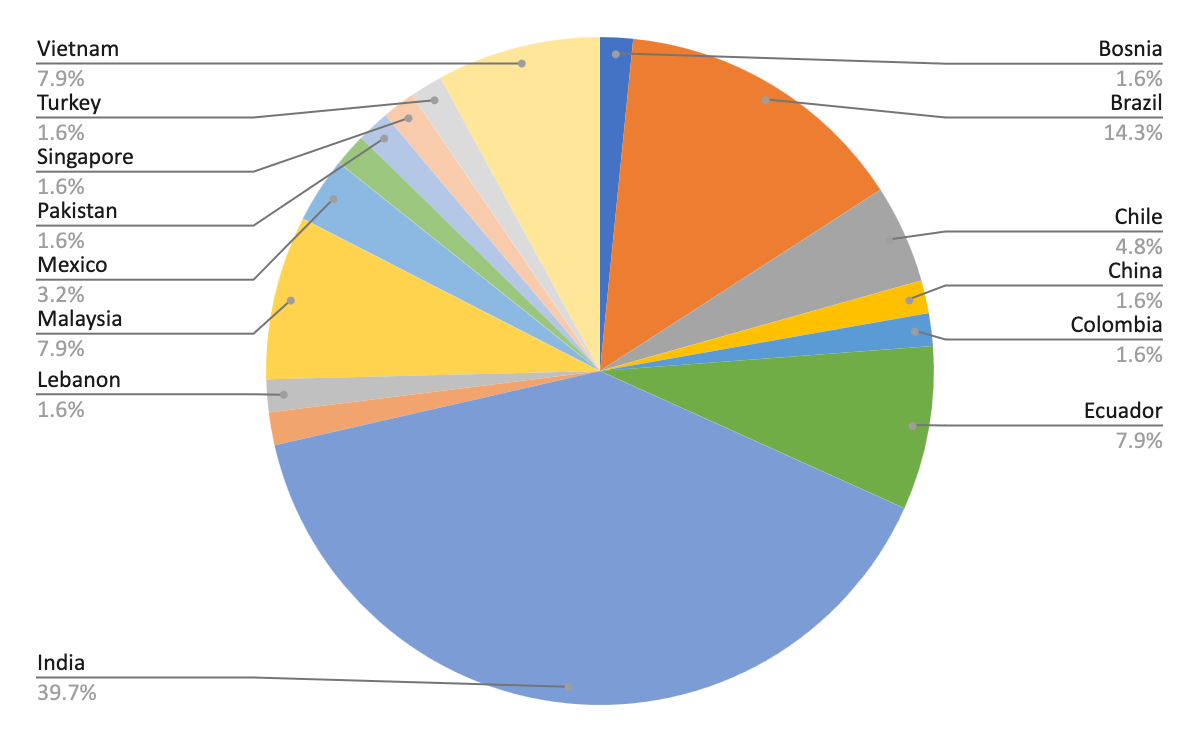 2023 UNIC-CASS Selected Design Teams  @Start line    :  27 Teams      11 Countries
Latin America: 14

Far East: 11

Region 8 : 2
UNIC-CASS Design-to-Tapeout
Meet up organizers


Sergio Bampi
Federal Univ. of Rio Grande do Sul, Brazil

Jorge Marin
Univ. Tecnica Federico Santa Maria, Chile
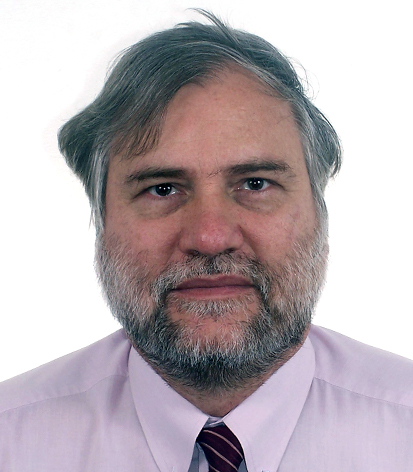 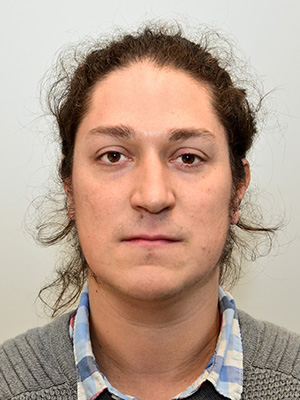 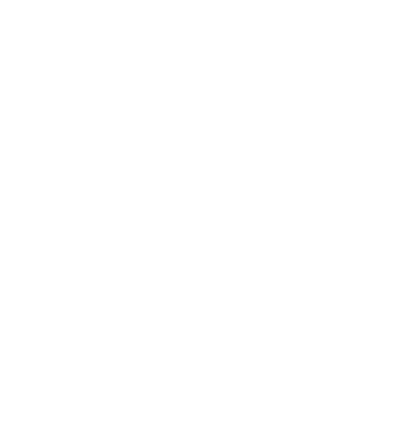 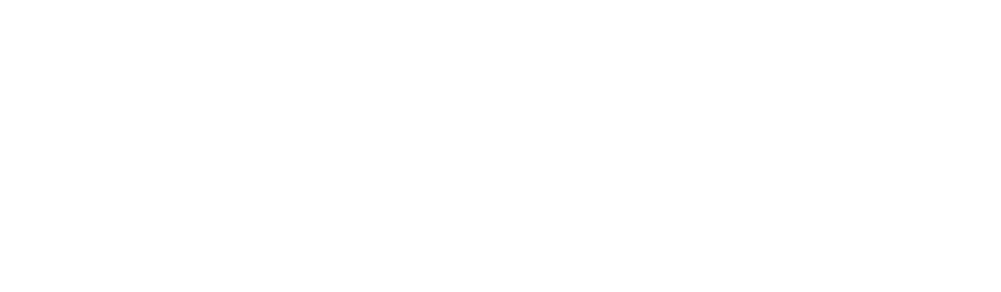 Design-to-Tapeout activities schedule I
Design-to-Tapeout activities schedule II
Design-to-Tapeout mentoring activities
Oct 11th        :  Session #8
Oct 18th       :  Session #9
Oct 25th     :  Session #10
					Deliver GDS-II . DRC, LVS clean for Top-Level IC
Call to action : To all DT Mentors: A) Proceed Design Progress Reviews with your  Team - in meeting with the Local MentorB) DT ready to submit by Oct 25
13
IC Harness – Assemby of top LevelIC1-CASS    Digital Only
205  Pins
14
IC Harness – Assemby of top LevelIC2-CASS    Analog Mixed Signal AMS
15
IC Harness – Assembly of top LevelIC3-CASS    Analog Mixed Signal AMS
16
IC Harness – Assemby of top LevelIC4-CASS    Analog Mixed Signal AMS
40        12
17